SFFMA Volunteer Fire Chiefs Academy
SFFMA Volunteer Fire ChiefsAcademy
Session 2
Administration Management
Budget Concepts
Chief Chris Barron                                                                              Chief Bruce Woods
 Manchaca VFD                                                                      Texas A&M Forest Service
BUDGET DEFINITION
A PLAN OF FINANCIAL OPERATION  CONTAINING AN ESTIMATE OF PROPOSED EXPENDITURES FOR A GIVEN PERIOD AND THE PROPOSED MEANS OF FINANCING THEM, USUALLY FOR A SINGLE FISCAL
   YEAR.
[Speaker Notes: More important definition is that Budgeting is a Planning Process. It is critical that Fire Chiefs be active in all aspects of the budget process. Over the time of the course will go into details of the different types of budgets, things that the Chief need to be aware of, the budget progress.]
Objective Of Budgetary Controls
To ensure compliance with legal provisions contained in the annual appropriated budget approved by a governmental agency or legal entity
Regardless of the Size or Type of Fire Department; all Fire Department’s need to have a budgetary control system in place
[Speaker Notes: Objectives of why we have budget controls]
Required by State Law
Political Subdivision Type
Who Approves
Municipalities 
County Government 
Emergency Services Districts
County Commissioner Court
City Council 
Emergency Services Board 
Hospital District Board
MUD District Board
Wait Our FD isn’t a Political Subdivision
Provide Services to and receive Funding From
Fire Department Boards
[Speaker Notes: There are a large number of VFD in Texas that ARE NOT political subdivisions. This slide shows the different types of political subdivisions and who approves their budgets. For those fire departments that are not political subdivisions BUT receive funding from political subdivisions are impacted by state laws related to budgeting. However for FD that are not political subdivisions and do not receive any funds from any political subdivisions are not required by law to complete a budget BUT their BYLAWS may require it. Regardless of the law budgeting is a planning process and is critical to any department]
Types of Budgets
Balanced Budget: Has no deficit or surplus. The revenues coming are equal to the expenditures.
Need to Ponder  Completing a Needs Assessment
Line Item Budget: Simple to the point budget.  Minimal information regarding purpose of the expense line item.
Majority of Volunteer Fire Departments use a Line Item Budget
[Speaker Notes: All local government budgets in Texas are balanced budgets (unlike the federal government ). Line Item budget is most common type of budget. One key item to consider that line-item budgets do not require completing a needs assessment]
Line- Item Budget
Four basic parts of Line-Item Budget
Revenue
Operation Ending Fund Balance 
Operating Expenses Budget
Capital
[Speaker Notes: Example of a line-item budget showing each expense object with a annual expense budget.]
Line- Item Budget
Revenue
[Speaker Notes: Example of a line-item budget showing each expense object with a annual expense budget.]
Line- Item Budget
Operating Ending Fund Balance
Available Ending Fund Balance
[Speaker Notes: Example of a line-item budget showing each expense object with a annual expense budget.]
Line- Item Budget
Operating Expenses
[Speaker Notes: Example of a line-item budget showing each expense object with a annual expense budget.]
Line- Item Budget
Capital
[Speaker Notes: Example of a line-item budget showing each expense object with a annual expense budget.]
Types of Budgets
Performance Based Budget: This process of budgeting, takes into account the end result or the performance delivered thus insuring cost effective and efficient planning. 
It relies on three aspects of understanding of the final outcome, the strategies formulated to reach those final outcomes and the specific activities that were carried out to achieve those outcomes. With a very detailed and objective analysis, this budgeting process is very result oriented in its approach.
Performance based budgeting has emerged as a transparent and accountable method for the majority of political sub-divisions in Texas
[Speaker Notes: Performance based budgets are common in cities over 10,000 and are transparent and accountable method of developing budgets. Take time to do it. Can help the fire department break stereotypes with City Council, City Managers, Boards, etc.]
Parts of Performance  Base Budget
Overview of the Fire Department and Goals and Objectives 
Inputs: Major Expenditures Grouped such as Personnel, Supplies, Maintenance and Services  
Outputs: such as # of Emergency Responses,  # of Fire Inspections, # Public Education 
Outcomes: such as response time, % citizens reached by fire prevention  education, ISO rating, loss ratio  
Line Item Budget
Performance based budgeting takes time BUT does provide justification to maintain or expand budget. Requires Fire Department to complete a needs assessment.
[Speaker Notes: Goals and Objectives need to be SMART, Inputs (expenditures) are grouped by typed. Outputs are what your fire department does, and outcomes is the results of your inputs & outputs.]
Types of Budgets
Zero based budget: Unlike traditional budgets needs and costs of every function are taken into consideration for the next year’s budget. So the budget is futuristic and may or may not be equal or more from the last year’s budget as traditionally calculated.
Private sector driven  & Lean Six Sigma 
In public sector good budget method if  profound fiscal impact affects the political subdivision or fire department
[Speaker Notes: Zero based budgeting is gaining steam due to Lean Six Sigma. According to Zero Based budgeting one-size-fits-all (line item and even performance based) will give way to Zero based  which is based on placing a emphasis on changing the rules due to producing outcomes effectively rather than spending all of the allocated budget]
BUDGET PREPARATION
Fire Chief Leadership Role
Fire Chief Reporting Role
City Manager/ Finance Director 
County Judge & County Court  of Commissioners 
ESD Board of Directors 
Fire Department Board of Directors
Engage your Officers! 
Be pro-active track & understand your  FD outputs and outcomes
Be knowledgeable of  your City or County or ESD or Community revenue streams (tax rates/sales tax, fees ) AND what are the expenses/liabilities 
Never be late or unprepared for the budget process!
Remember the Budget process includes compromises, competition  and POLITICS
[Speaker Notes: Fire Chief needs to take a Leadership role. Engaged your officers! Be pro-active in your outputs and outcomes. This is critical no matter how large or small your department is.]
How is the Amount of Budget Expense Determined
Fire Chief must monitor revenues & expenditures year around
FIRE CHIEF NEEDS TO BE KNOWLEDGIBLE  OF THEIR RESPECTED COMMUNITY’S:
PROPERTY VALUATION APPRAISALS.  INCREASING OR TENDING THE SAME?
CURRENT TAX RATE OF THE CITY OR COUNTY OR ESD
SALES TAXES & COMMERICAL DEVELOPMENT (VIBRANT OR STALE)
WATER AND SEWER FEES
CITATION VIOLATIONS
PERMIT FEES
PAY FOR COUNTY RUNS
FORMULA USED BY COUNTIES TO FUND FIRE DEPARTMENTS  
DONATIONS
EXPENDITURES CANNOT LEGALLY EXCEED APPROPRIATIONS. (TAXES OR FUNDS)
Performance Measures
If you aren’t collecting performance measures then you can’t defend or increase your budget properly: 
Key performance Indicators (KPI) 
Balance Scorecard System= KPI are measured with use of data bases
Six Sigma =Provides a set of tools for identifying & removing waste
FD Performance Measures
Total Cost for Fire Services Per 1000 Population
Total Cost for Fire Personnel Per 1000 Population
Total Cost per Certified Volunteer Firefighter (For combination FD include Career Firefighters)
Total Cost per Capita
Total Responses Per 1000 Population (Including Fire, Medical and False Alarm Responses)
Total Fire Responses per 1000 Population
Residential Structural Fire Responses per 1000 Population
FD Performance Measures
Commercial Structural Fire Responses per 1000 Population
Total Number False Alarms per 1000 Population
Total Medical Related Responses per 1000 Population
Response time in minutes and seconds from time the call is received at dispatch until a unit arrives on scene
Overall Citizen Satisfaction with the Quality of Fire Services
FD Performance Measures
How to calculate rate per 1,000:
Divide the population size by one thousand. In the example, 250,000 divided by 1,000 equals 250, which is called the quotient, the result of division. Divide the number of occurrences by the previous quotient. In the example, 10,000 divided by 250 equals 40.
How to calculate per capita: 
Measurement / Population = Measurement per Capita.
Budget Preparation Process: It’s a Year Around Process
Internal Review: Fire Chief presents proposed budget to Finance Director and or City Manager or Mayor or ESD President  or FD Board President
Once Internal Review is completed Budget is formally submitted for External review
Budget Approved By the Fire Department’s Governing Body in a Public Setting
Budget Implementation, Evaluation and Budget Preparation
[Speaker Notes: Year around process. Internal review takes on different methods depending on the community. Many internal review process is formal and results in a polished product. The internal review process is where “give and take” is formulated between the Chief and his or her Boss (City Manager, ESD Board President, etc.). The External review is completed in a public setting and takes many steps. Some councils, ESD boards, etc. go line item by line item while others just stay elevated in their review.]
Example of Municipal Based Budget Schedule
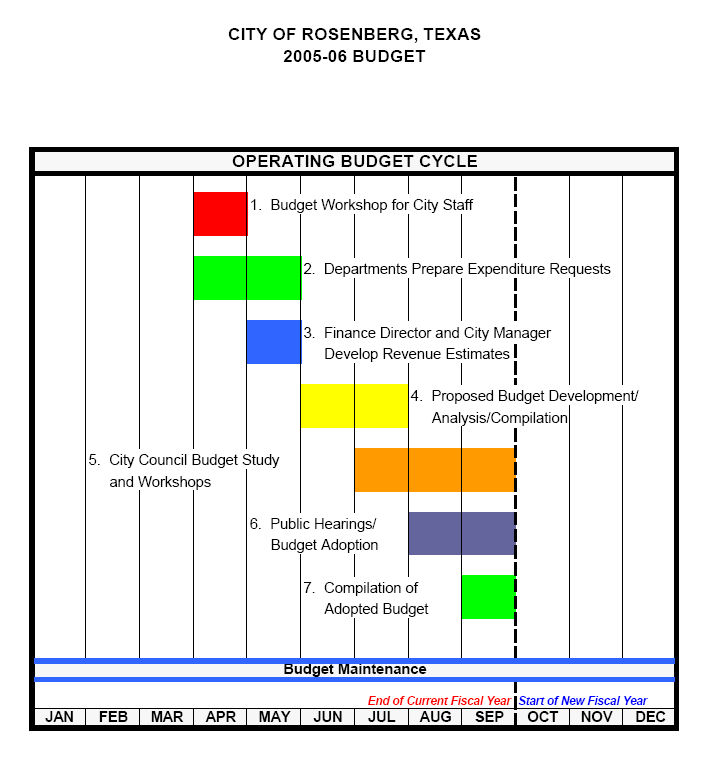 [Speaker Notes: Example of a city budget process showing all the meetings and public hearings]
It is More than a Budget
The budget has four goals:
1. Policy Document: Policy reflected in spending amounts and spending priorities
2. Financial Plan: The budget outlines estimated revenues and anticipated expenditures for each fund. Per the Texas State Constitution, the city must pass a balanced budget where expenditures cannot exceed revenue for the year and any fund balance ("rainy day fund") it may have
3. Operations Guide: The budget document contains departmental missions and goals it wishes to accomplish, staffing tables, narratives and highlights that describe the scope of operations.  This function of the budget starts to go into detail how the Council or ESD or VFD goals and objectives will be carried out
4. Communication Device: The budget is a document that is presented to the public where they can learn about the city's or ESD or VFD operations.
Balance Sheet
Balance Sheet: Total assets= Total liabilities+ Equity 
Current Assets: Cash and cash equivalents 
Non-Current Assets: Property & equipment
Current Liabilities: Accrued expenses
Non-Current Liabilities: Loans & deferred tax liabilities 
Equity: Retained earnings
Key Points
For Fire Departments that are part of a political subdivision taxes are primary source of revenue
For Fire Departments that are not a political subdivision BUT receive funding from a political subdivision remember that  revenue is from taxes
Internal review is the stage of the budget process in which you as the Fire Chief will be critically examined to determine if the data is available to justify the request 
Public Hearings are in the  External Review part of the budget process
Key Points
Budget Process is Critical to Your Department Regardless of the Size and Type of the Department
Common Types of Budgets are all Balance Based that include: Line –Item, Performance Based,  and Zero Based.
The Budget Process is a Year Around Task Essential that Fire Chief is Actively Engaged
Line-Item Budgets are the Most Common Budget for Small Volunteer Fire Departments
Budget Failure is a Result of Poor Planning, the Inability to Convince Others of Your Needs and Not Understanding the Fiscal /Political Environment
For More Information
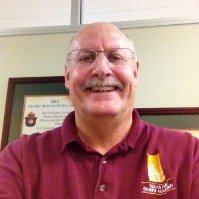 Bruce Woods
Chief/ Department Head 
Mitigation and Prevention Department
Texas A&M Forest Service 
200 Technology Way, Suite 1120
College Station Texas 77845-3424
BWOODS@TFS.TAMU.EDU 
979-458-7362 (Office) 
936-546-1485 (Cell)
27